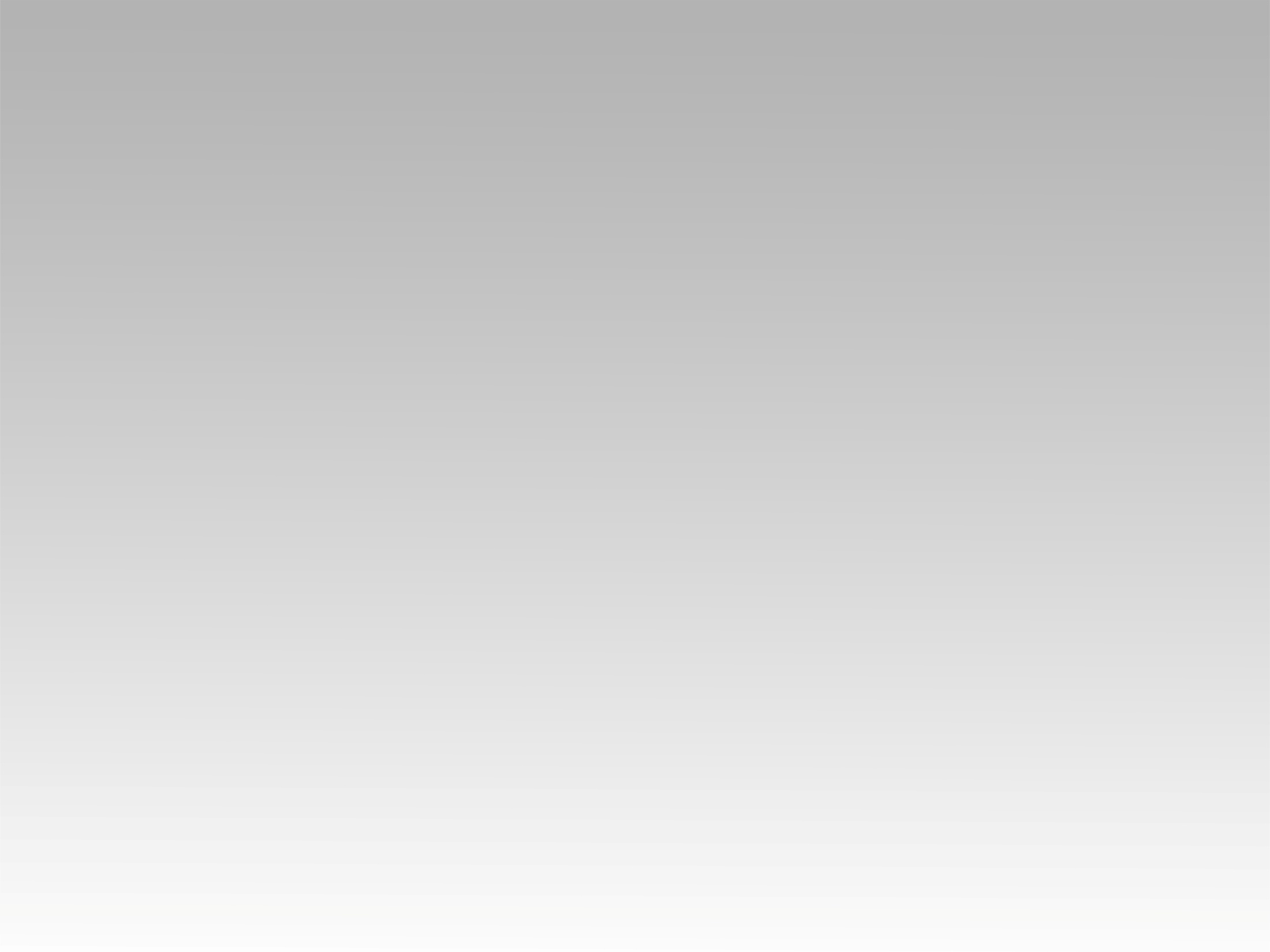 تـرنيــمة
ليك سلطان تحول المية الخمر
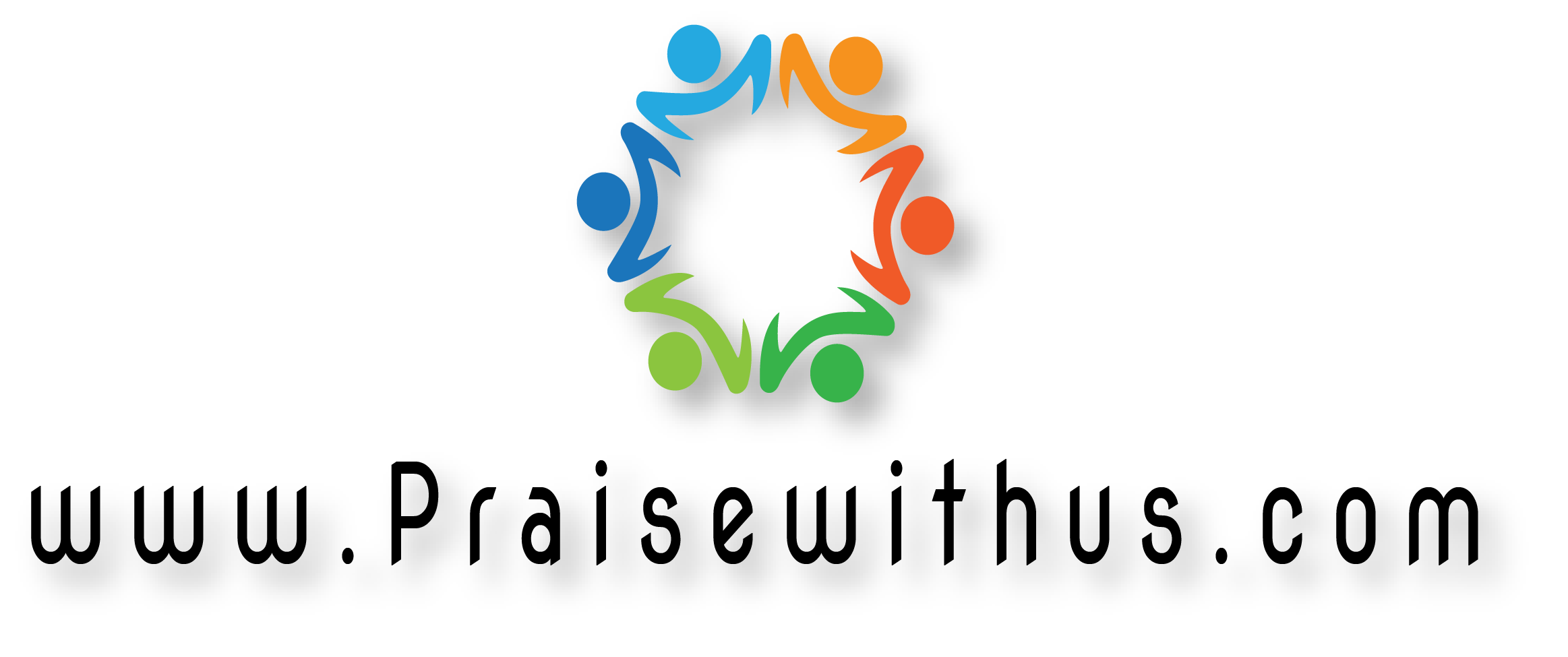 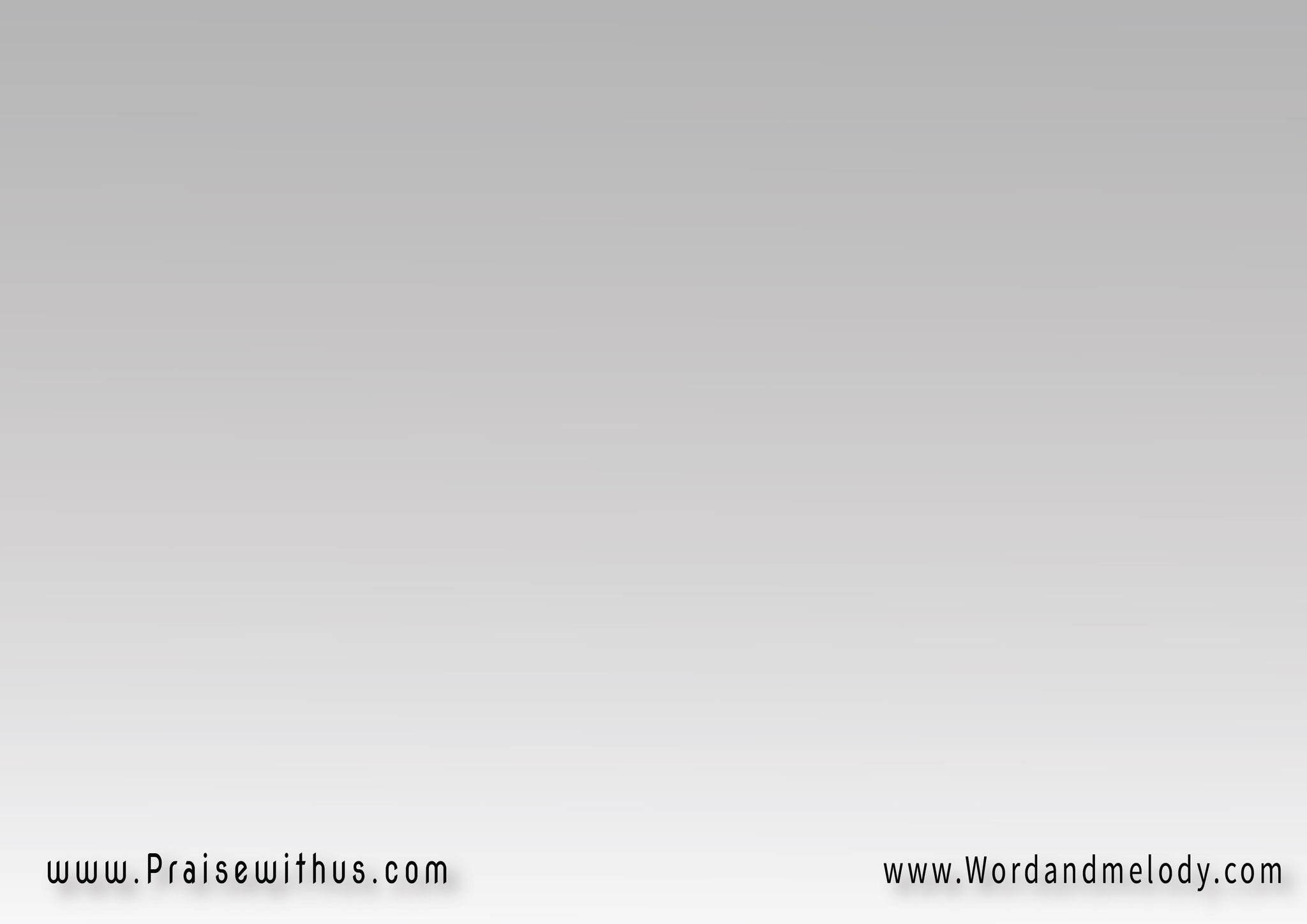 1-
ليك سلطان تحول المية لخمر
ليك سلطان تخلق قلوب من قلب صخر
ليك سلطان تشق طريق في وسط البحر
ليك سلطان تنور في قلب التعمة فجر
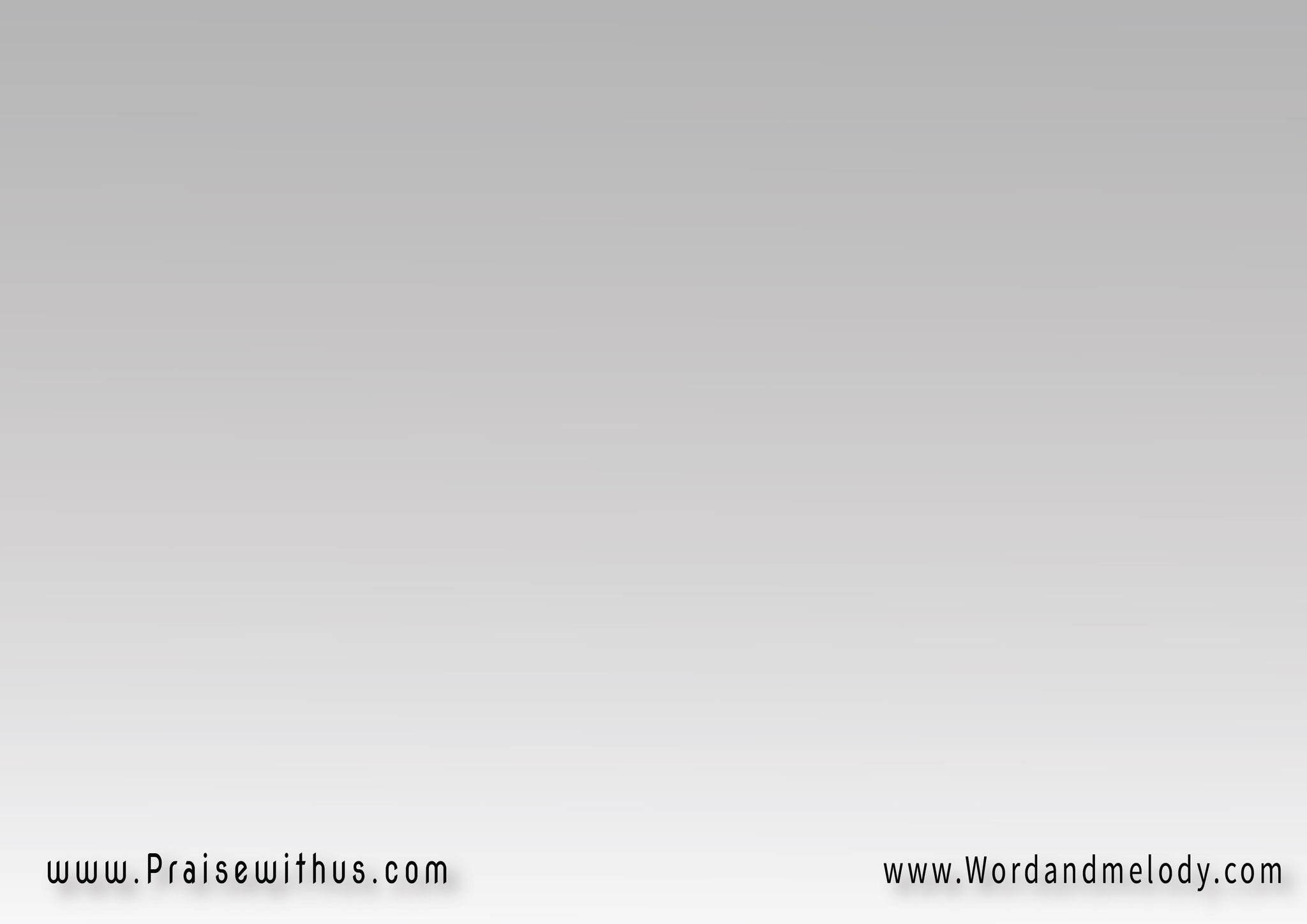 القرار:
 ليك كل السلطان
 بتسبحك الأكوان
وبتعلن إن يسوع غالب 
غالب على الدوام
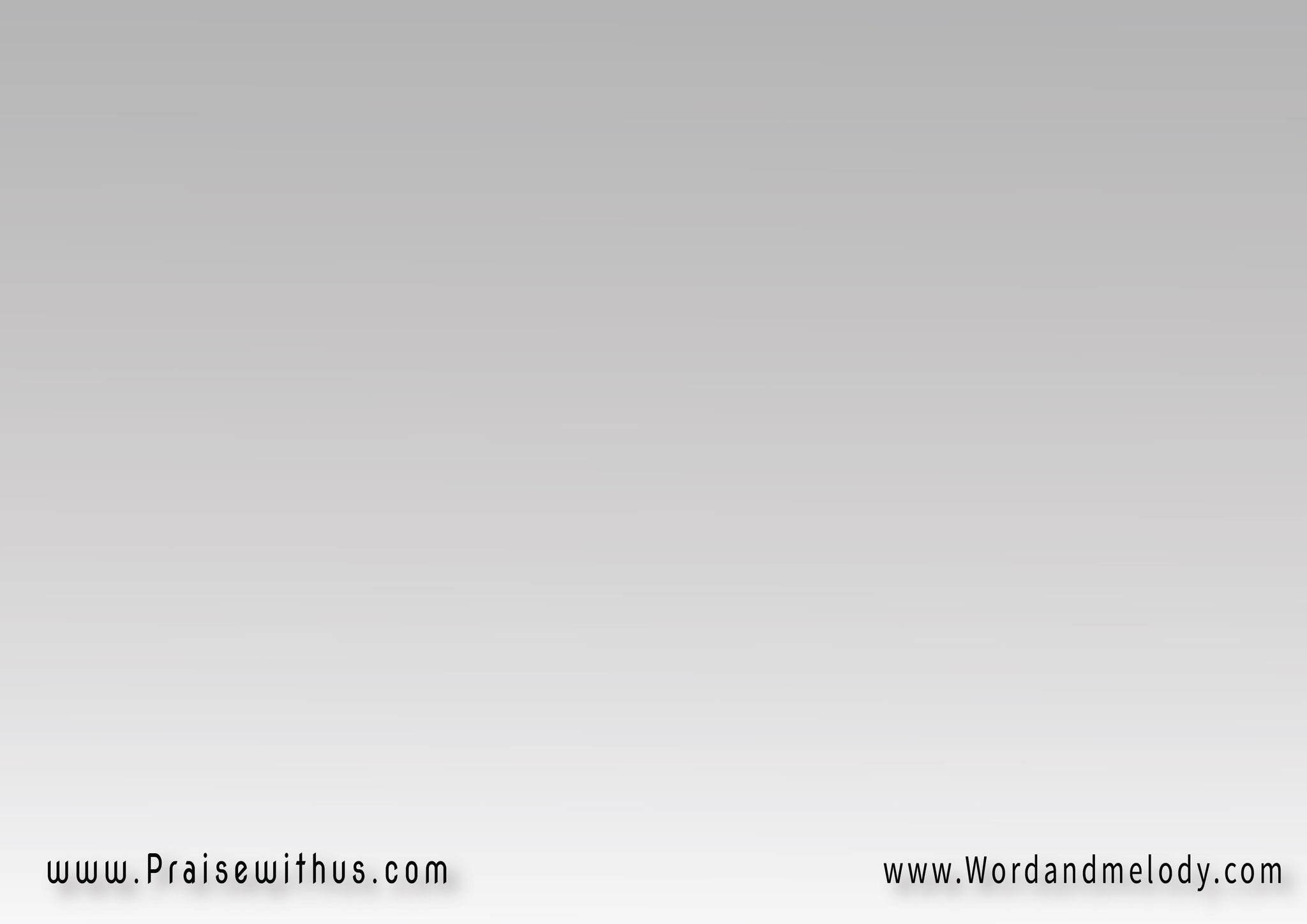 2-
ليك سلطان تهدي الريح ويا البحر
ليك سلطان تعوض بدل الخزي فخر
ليك سلطان من قلب الكسر تخلق نصر
ليك سلطان تفجر في قلب الصحرا نهر
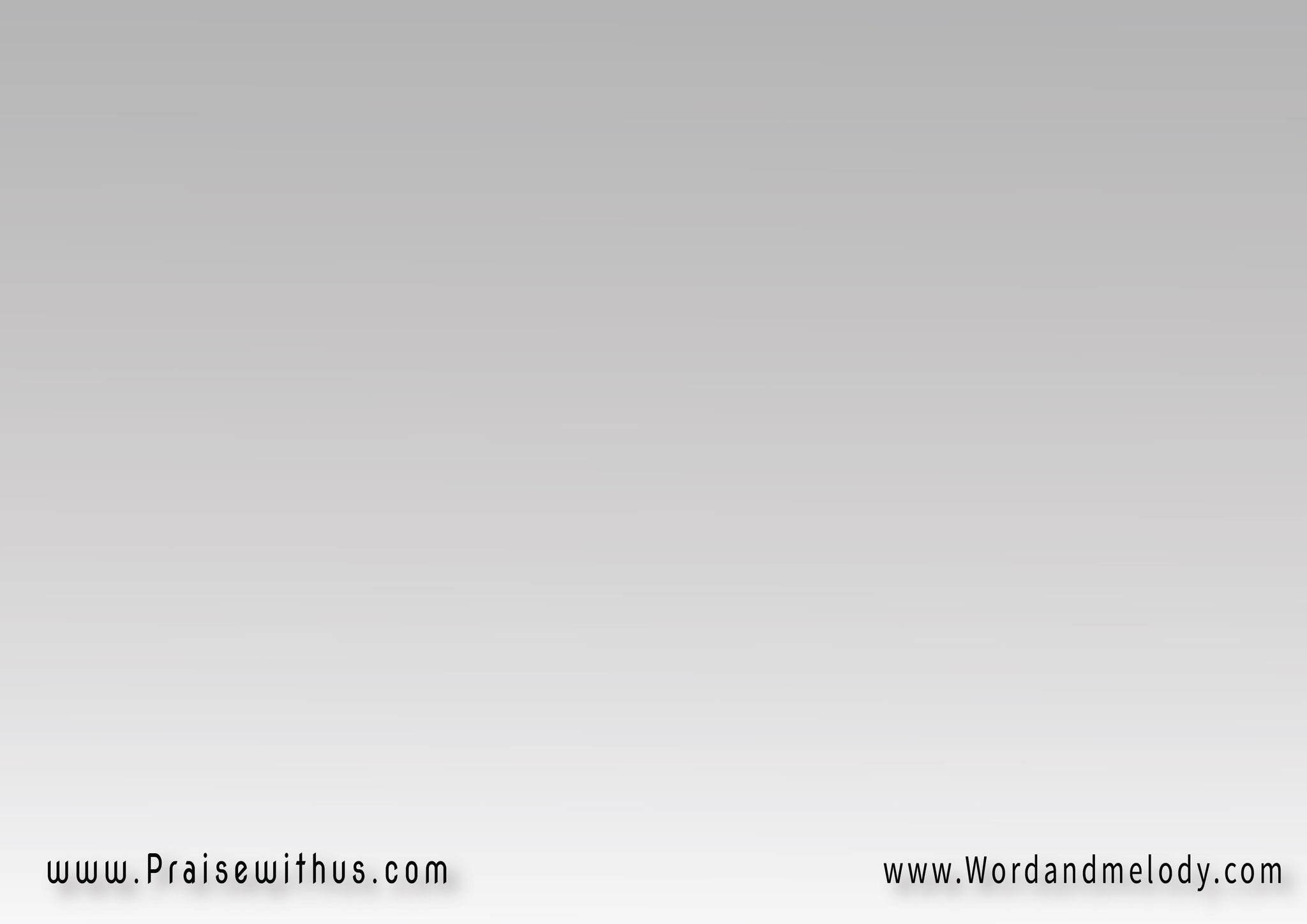 القرار:
 ليك كل السلطان
 بتسبحك الأكوان
وبتعلن إن يسوع غالب 
غالب على الدوام
3-
ليك سلطان تقدر تحرر الأسير
ليك سلطان تغفر بحب ذنوب كتير
ليك سلطان تعصب القلب الكسير
ليك سلطان تحمي ولادك يا قدير
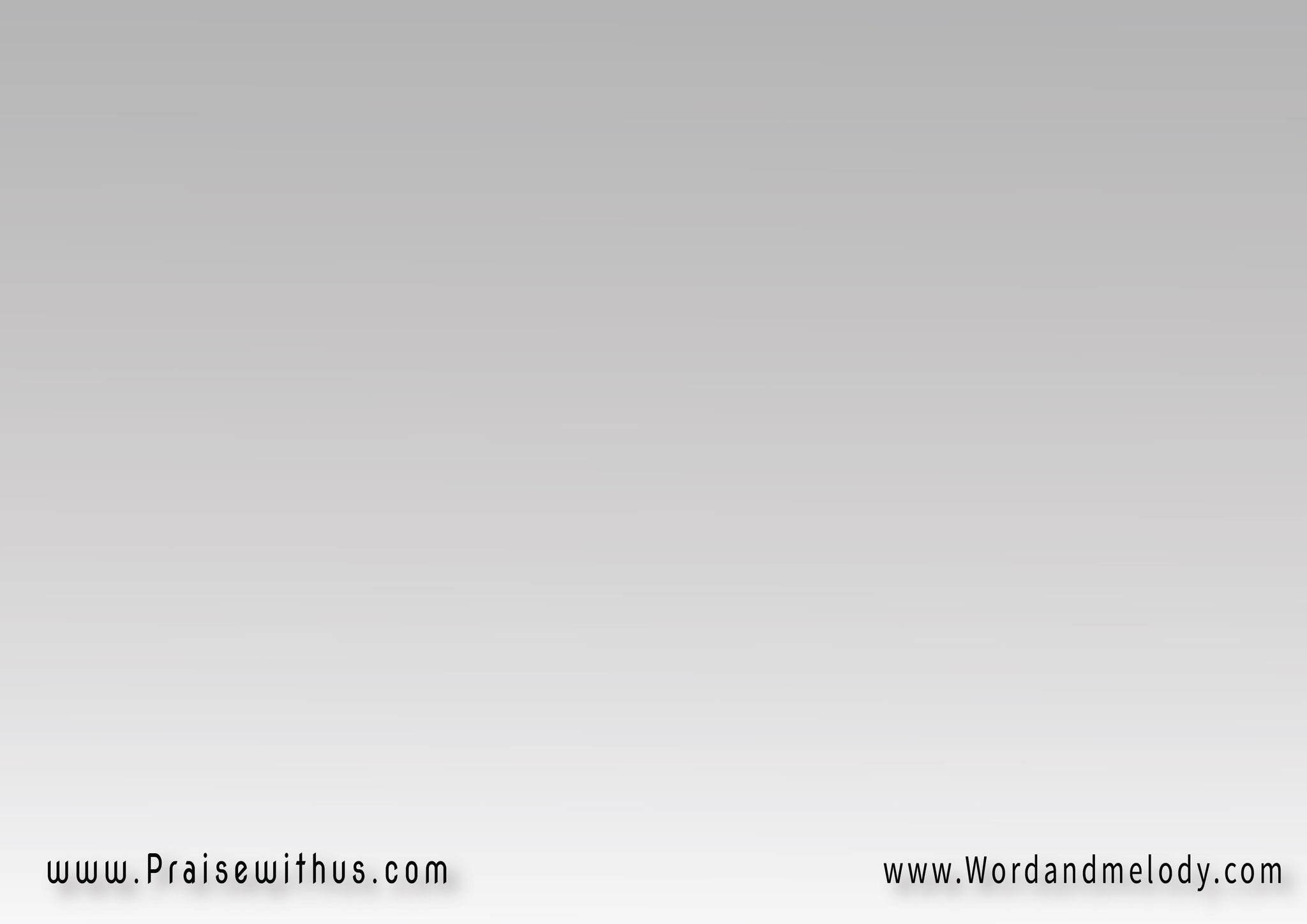 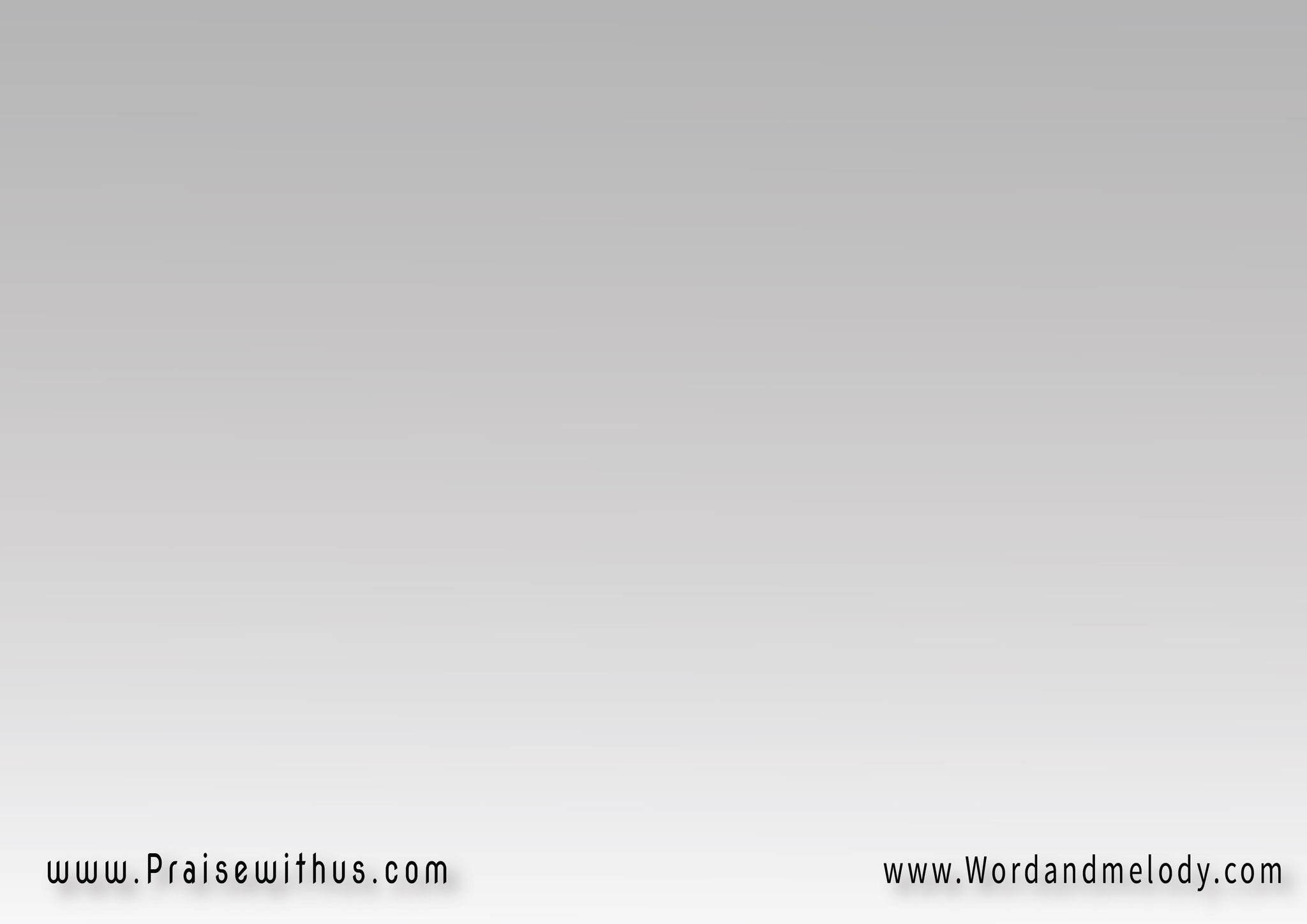 القرار:
 ليك كل السلطان
 بتسبحك الأكوان
وبتعلن إن يسوع غالب 
غالب على الدوام
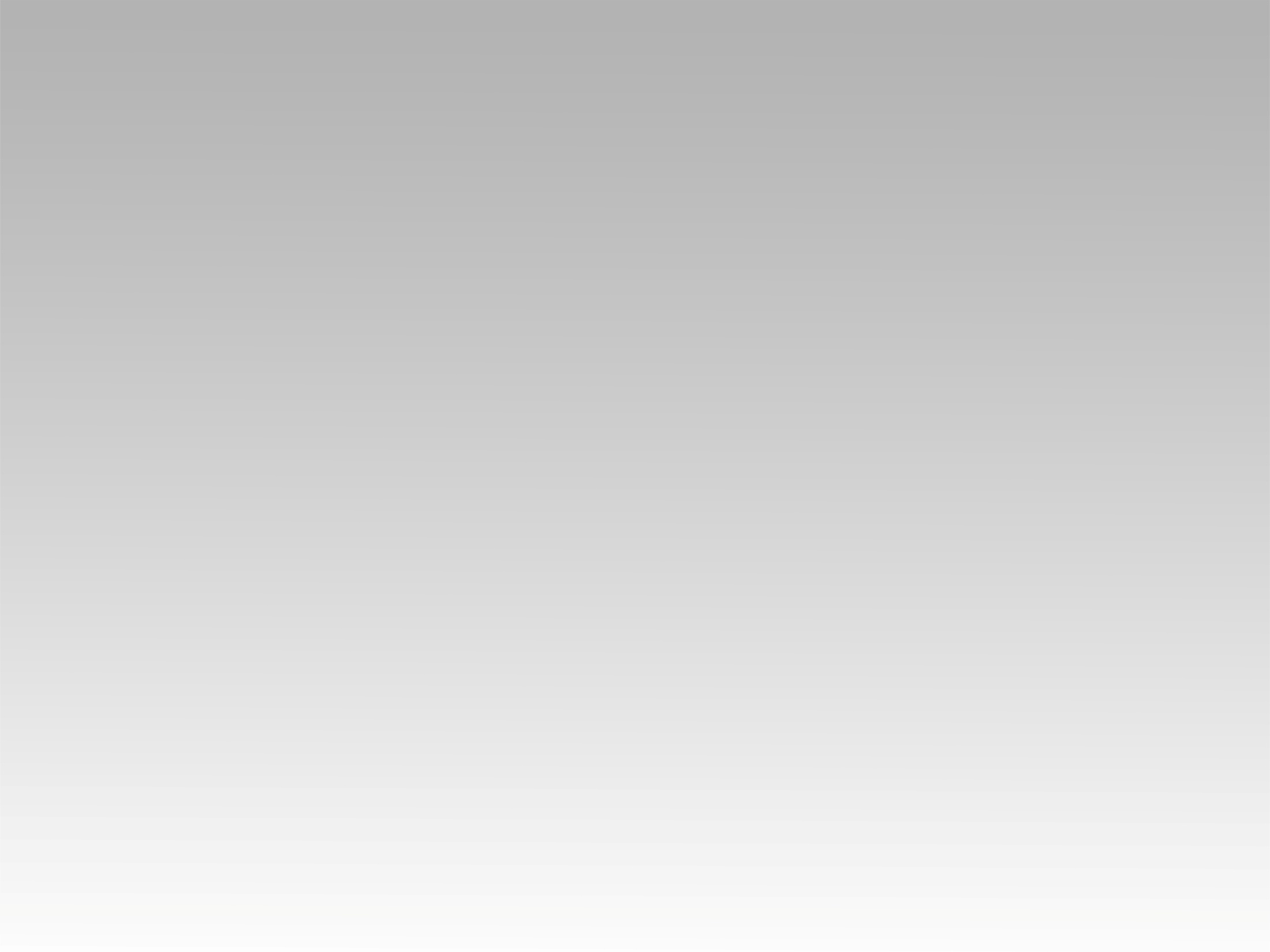 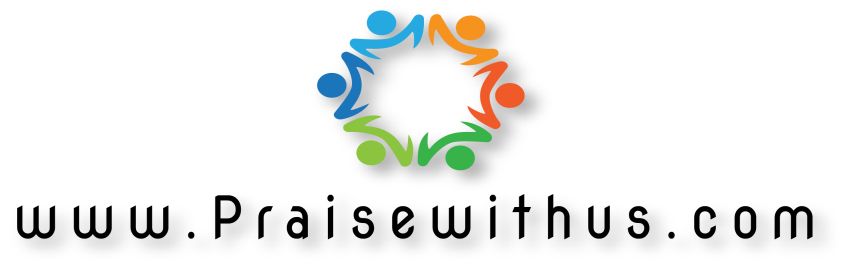